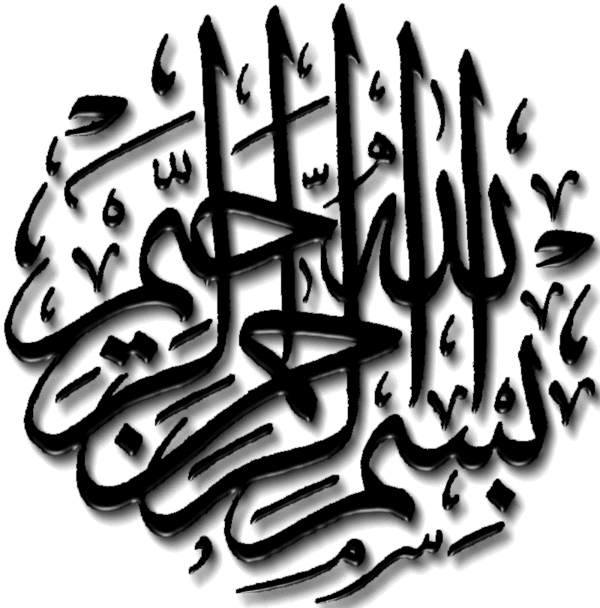 [Speaker Notes: It may be very difficult to find a logical relationship among all these components.
But evidence-based medicine-which is commonly known as EBM-will help us to find the answer.]
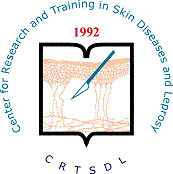 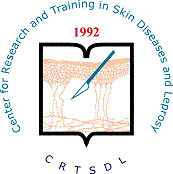 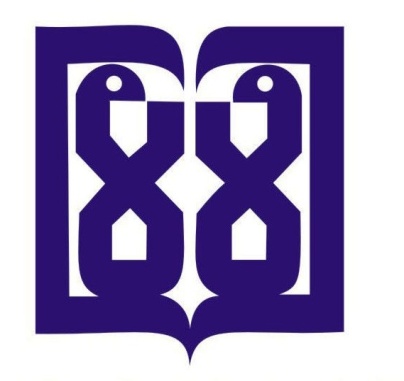 Update on Cutaneous Leishmaniasis
Alireza Firooz, MD

Professor of Dermatology


Center for Research and Training in Skin Diseases and Leprosy

Tehran University of Medical Sciences
[Speaker Notes: In the name of god, in-compassionate, the merciful.
Dear chair persons, dear colleagues:
I am going to talk about an evidence-based approach to treatment of acute Old World cutaneous leishmaniasis.]
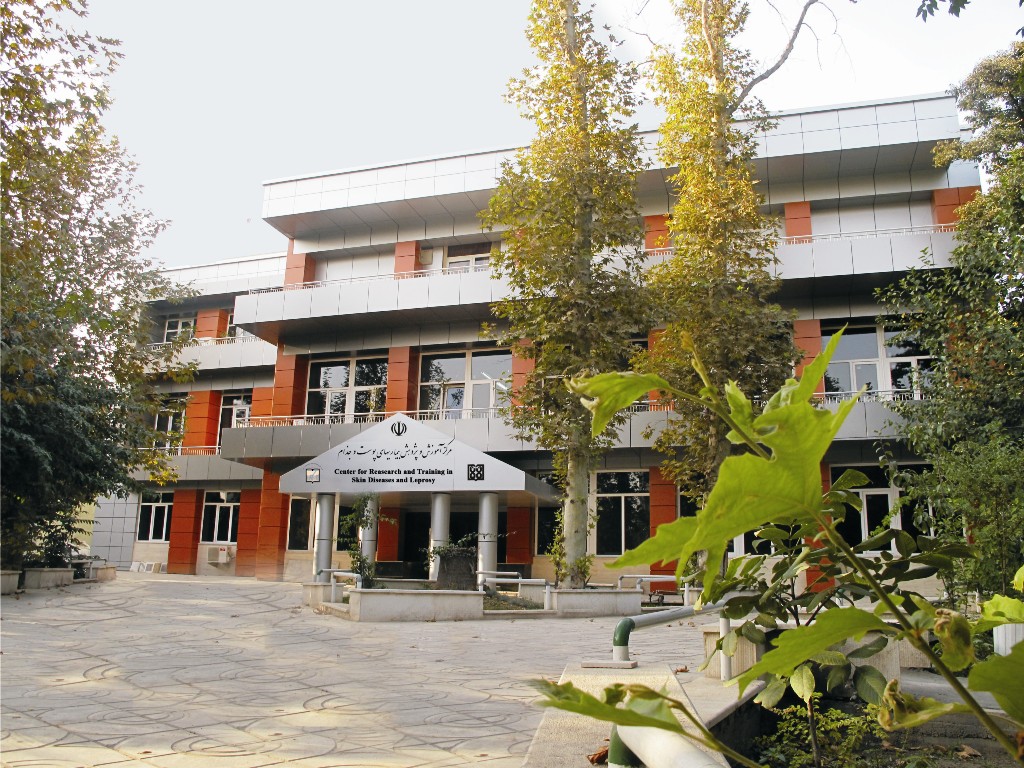 Outline of the Presentation
Background
Classification and terminology
Epidemiology
Clinical manifestations
Differential diagnosis
Diagnosis
Treatment
Prevention
Background
Leishmaniases are a group of diseases caused by several specious of protozoa of the genus Leishmania which can result in a wide spectrum of clinical syndromes ranging from single cutaneous ulceration to systemic infections.
The protozoa are transmitted to mammals via the bite of the female sandfly.
Environment, reservoir, vector, parasite
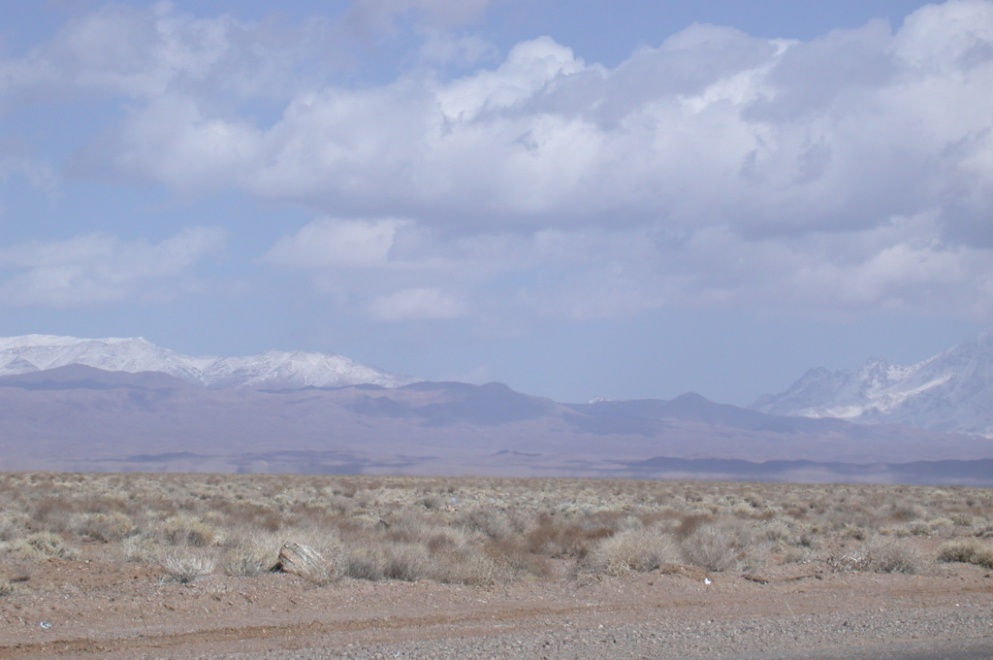 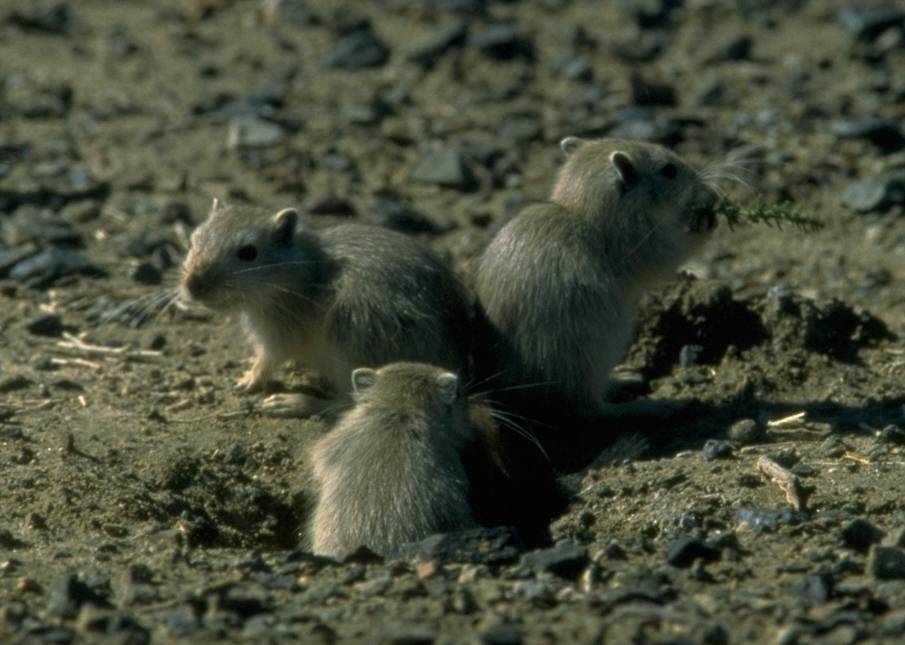 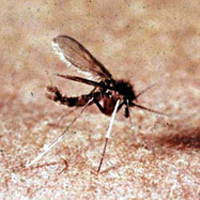 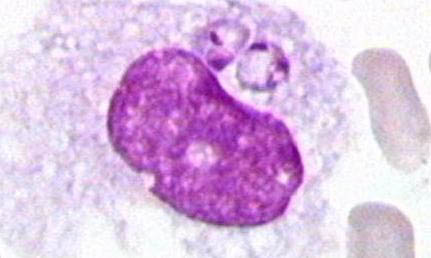 Leishmaniases: Classification
Leishmaniases
Visceral Leishmaniasis
Cutaneous Leishmaniasis (CL)
Mucocutaneous Leishmaniasis
Old World CL
New World CL
Post-Kala-Azar Dermal Leishmaniasis
Diffuse Cutaneous Leishmaniasis
Localized Cutaneous Leishmaniasis (LCL)
Leishmania Recidivans
Old-World CL: Terminology
Synonyms:
Oriental sore
Bouton d’orient
Delhi boil
Aleppo boil (evil)
Baghdad sore
Sa’lak (Iran)
Sa’ldaneh (Afghanistan)
Epidemiology
Epidemiology
90 countries affected (77 developing ones)
350 millions at risk
Prevalence: 12 millions
Incidence 1.5-2 millions
¾ CL
¼ VL (mostly children)
Major health problem:
5 countries visceral
14 countries cutaneous leishmaniasis (CL)
90% of VL in 7 countries
80% of CL in 7 countries
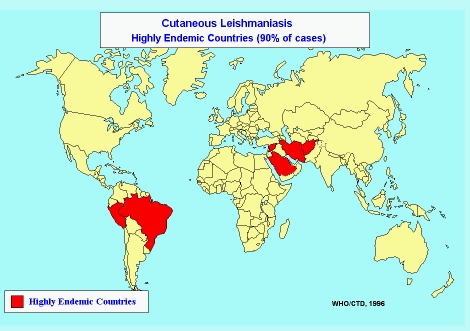 [Speaker Notes: EBM is a stepwise method:
The first step is to formulate a well built clinical question.
This is followed by searching for finding the best current evidence.
The third step is to critically appraise the found evidence.
The forth step is composed of integrating the data with patient values and clinical expertise.
Appropriate storage of the gathered data makes the last step.]
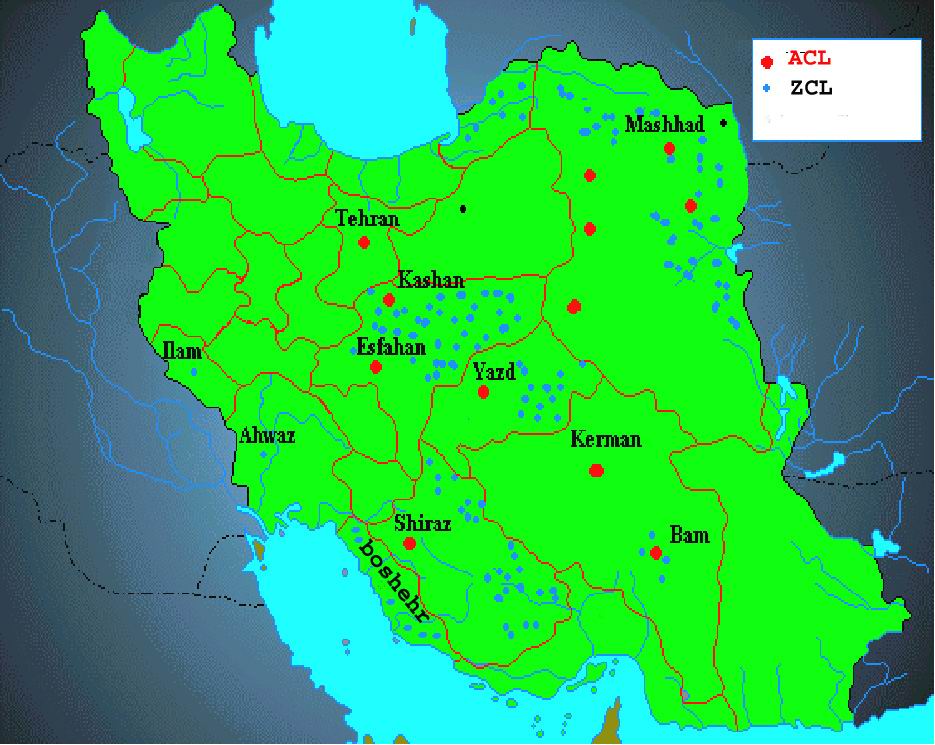 [Speaker Notes: It may be very difficult to find a logical relationship among all these components.
But evidence-based medicine-which is commonly known as EBM-will help us to find the answer.]
Etiology and Pathogenesis
Old WorldCutaneous Leishmaniasis (CL)
Caused by:
Leishmania major
L. tropica
L. aethiopica
L. donovani infantum
Life Cycle of Leishmania major (Zoonotic CL)
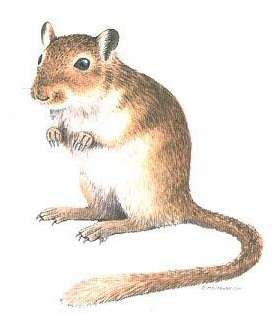 Life Cycle of Leishmania tropica Anthroponotic CL
[Speaker Notes: The hierarchy of the evidences concerning treatment, is demonstrated in this table.
As will be discussed later, only levels 1b and 2b evidences were found during this review.]
Determinants of clinical manifestations
Parasite spp.

Host response (immune system condition)

Size of inoculation
Immunology
Th1 response (g-INF, IL-2, IL-12) leads to localized cutaneous leishmaniasis with high CMI (+ leishmanin test) and low HI (no antibody)
Th2 response (IL-4, IL-5, IL-10) leads to diffuse cutaneous and visceral leishmaniasis with low CMI (- leishmanin test) and high HI (high antibody titre)

This paradigm is quite similar to leprosy: Th1 response leads to tuberculoid leprosy and Th2 response leads to lepromatous leprosy
Common Clinical Manifestations
CL Due to L. major
Also known as: wet, rural, zoonotic CL (ZCL)

Acquired in rural areas

Infecting organisms are also rodent parasites (and are poorly adapted to humans)

Hosts: gerbils esp. Rhombomys, Meriones (Asia, north Africa, Sudan); rodents esp. Avicanthus, Tatera

Vectors: Phlebotomus papatasii (Asia, north Africa, Sudan); P. duboscqi (Sub-Saharan savanna, Sudan)
[Speaker Notes: For each article a CAT was developed, which included:
Citation
Research question
Clinical bottom line
Study design (e.g.: RCT, double-blinded RCT, etc)
Control group
Experimental group
Validity criteria (randomization, concealment of randomization list, patient allocation, blinding, etc) 
Importance criteria (RRR, ARR, NNT)
Applicability
Abstract]
CL due to L. major: clinical course
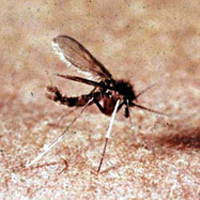 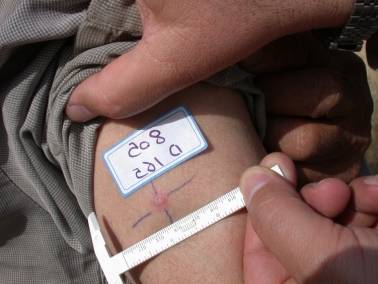 < 2 months
After  2 weeks
2-3 months
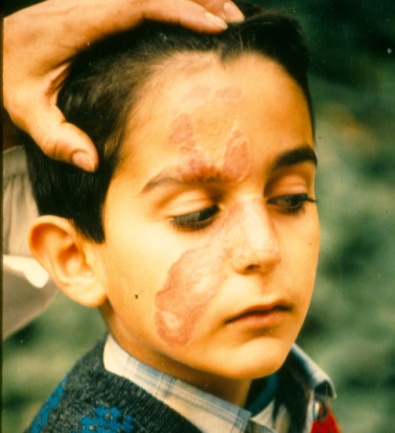 2-6 months
CL due to L. major: early lesion
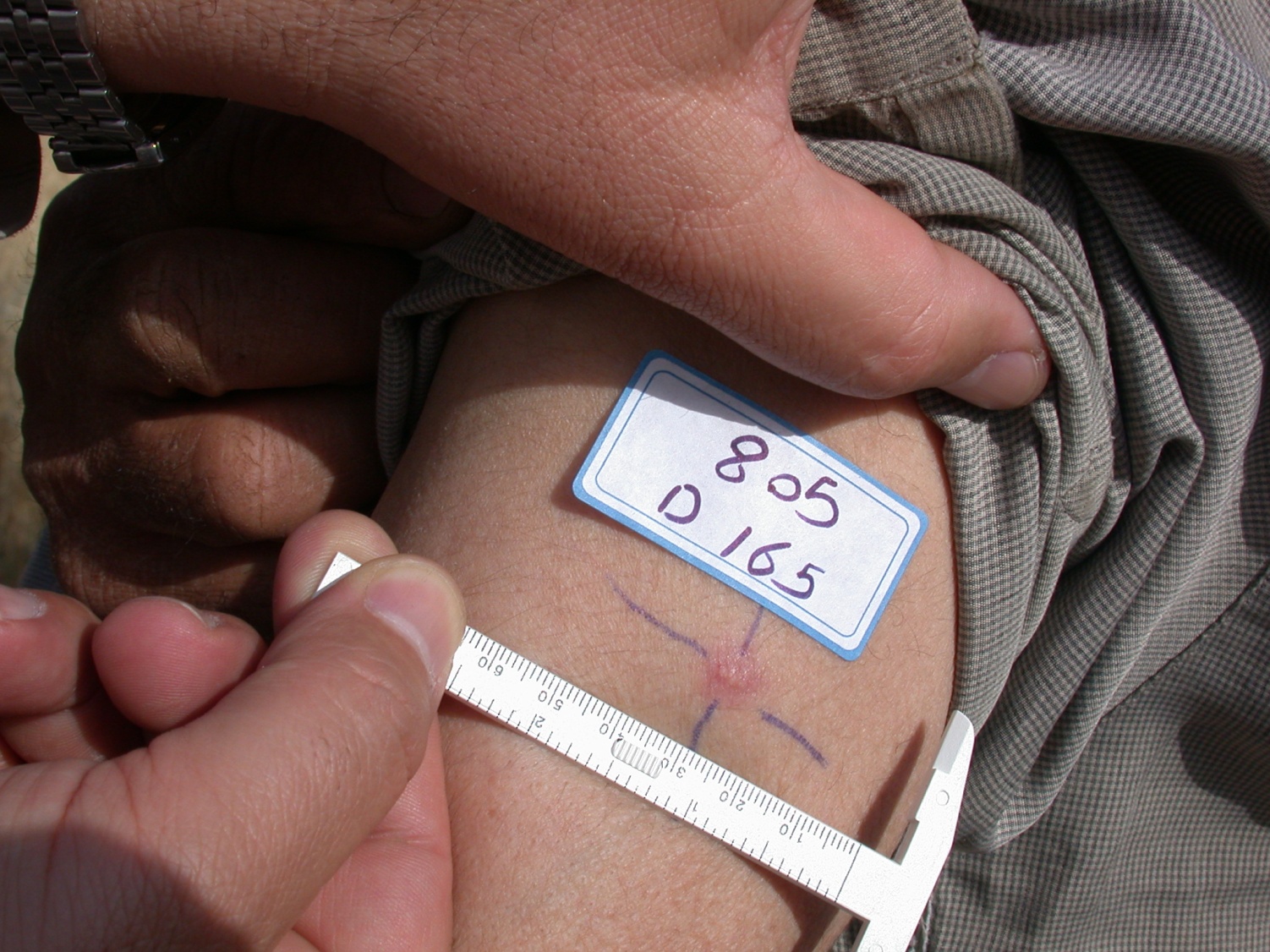 CL due to L. major: crust formation
CL due to L. major: ulcerative lesion
CL due to L. major:healing and scar formation
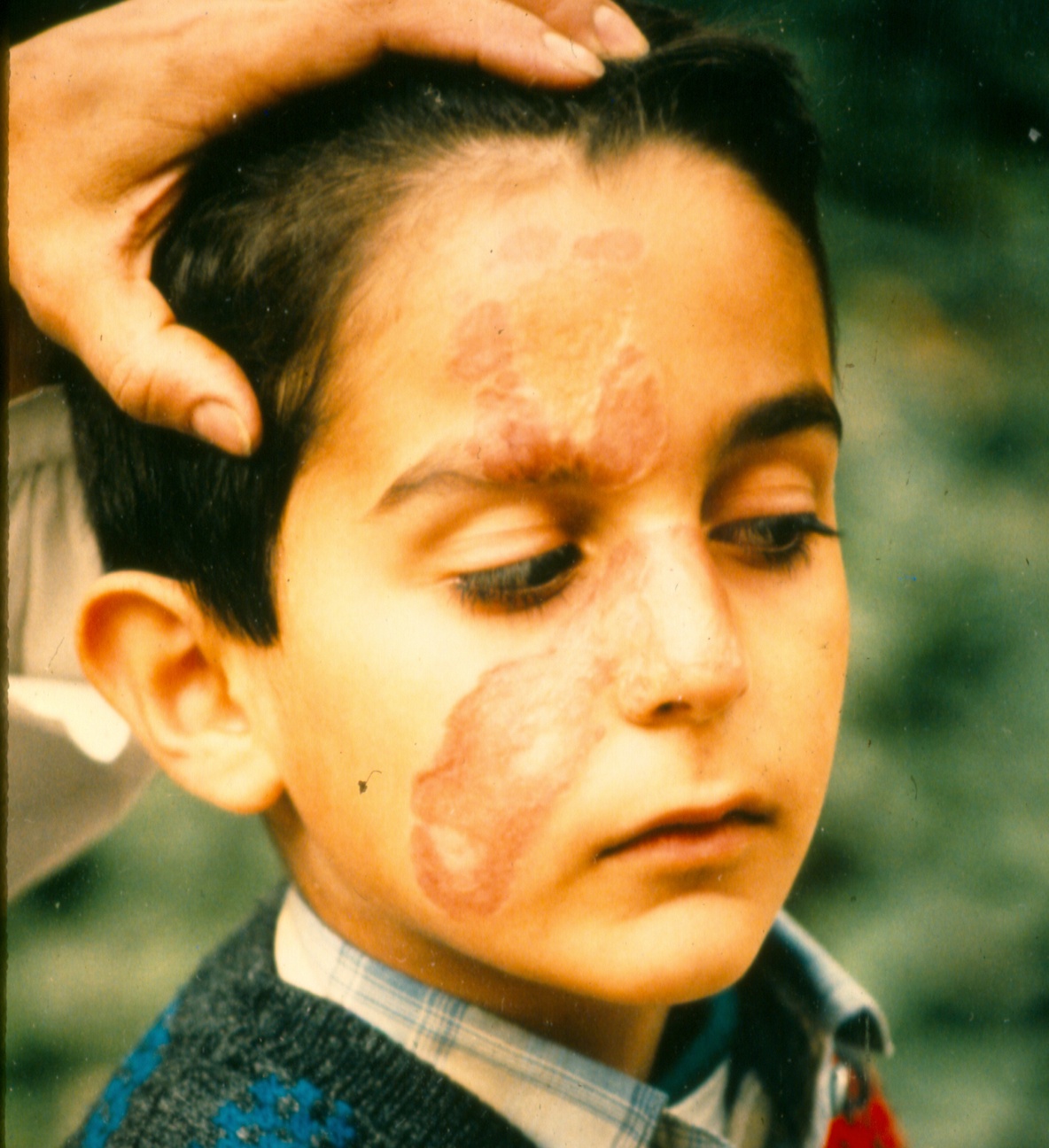 CL due to L. tropica
Also known as: dry, urban, anthroponotic CL (ACL)
Towns in Middle East, Mediterranean basin, Central Asia 
Reservoir: Humans, ?dogs
Vector: P. sergenti
[Speaker Notes: For each article a CAT was developed, which included:
Citation
Research question
Clinical bottom line
Study design (e.g.: RCT, double-blinded RCT, etc)
Control group
Experimental group
Validity criteria (randomization, concealment of randomization list, patient allocation, blinding, etc) 
Importance criteria (RRR, ARR, NNT)
Applicability
Abstract]
CL due to L. tropica: clinical course
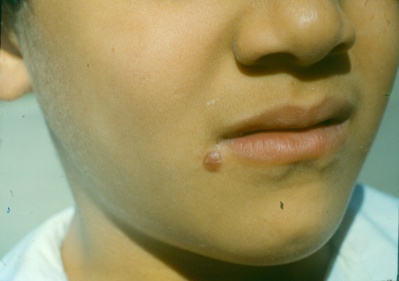 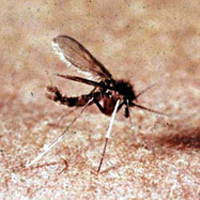 >2 months
Over 6 months
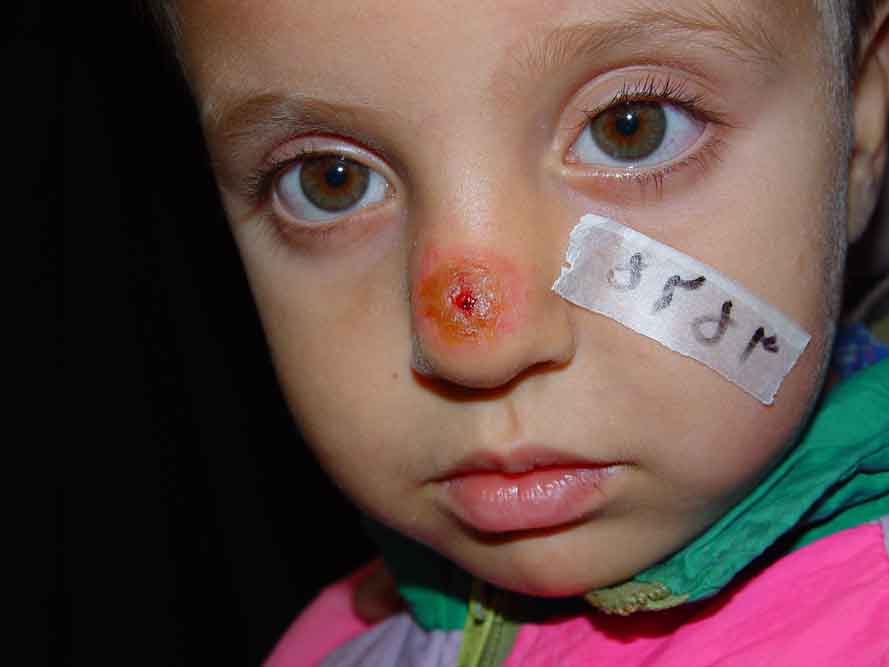 The same stage
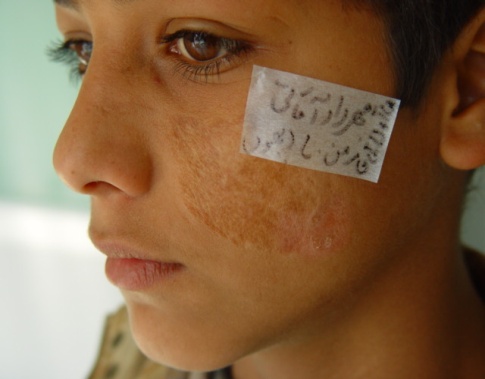 8-12 months
CL due to L. tropica: early lesion
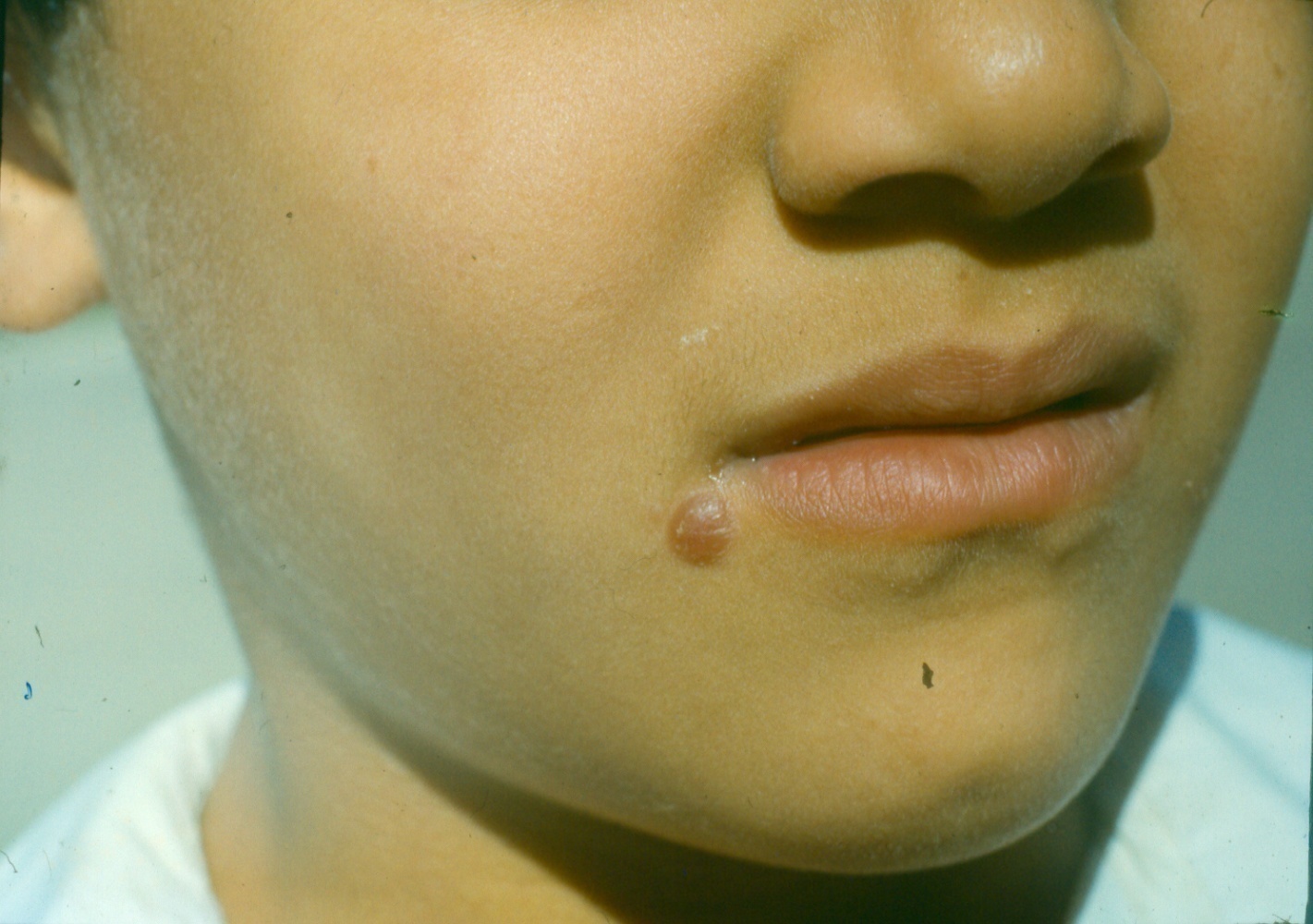 CL due to L. tropica: plaque stage
CL due to L. tropica: ulcerative lesion
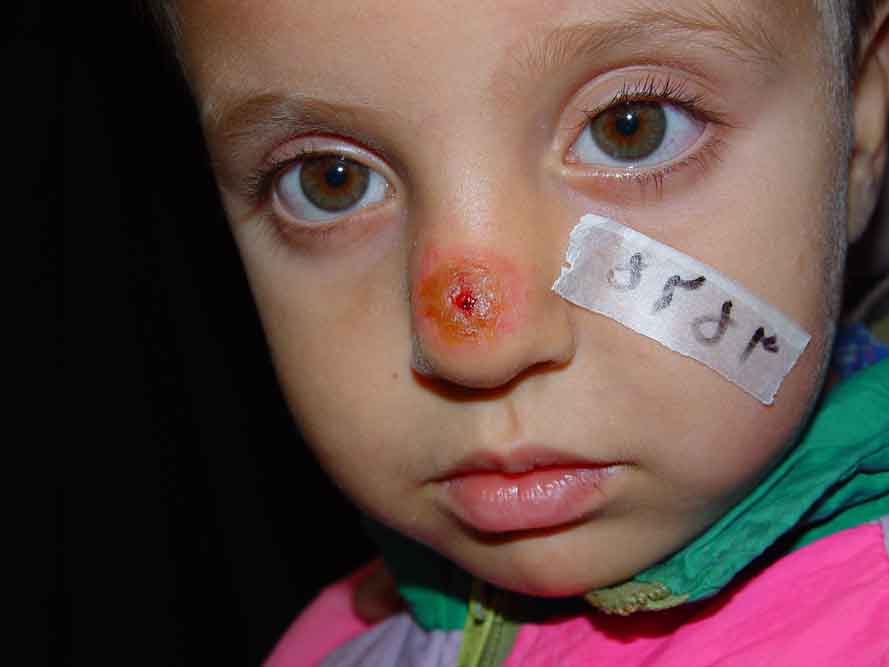 CL due to L. tropica
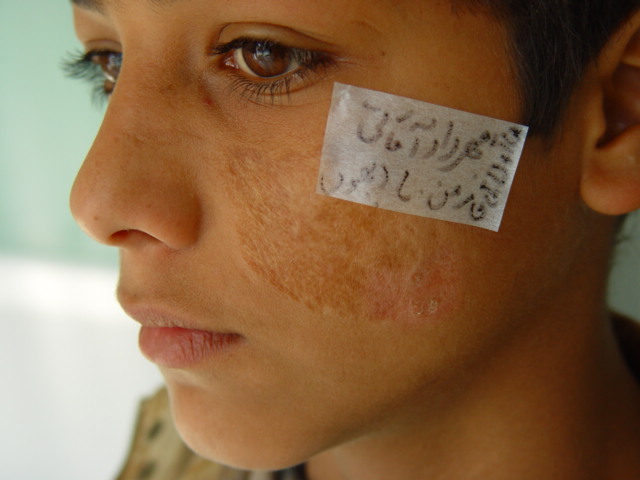 Leishmaniasis recidivans
Also known as: lupoid leishmaniasis
In one of our recent studies from Bam (Iran), 18.7% of ACL cases in school children had leishmaniasis recidivans.
Brown-red or brown-yellow papules appear, usually close to a scar of an old lesion of CL or actually in the scar. 
They coalesce and form a plaque closely resembling lupus vulgaris, even to the formation of apple-jelly nodules
Leishmaniasis recidivans
The recidivans lesion is the result of a peculiar host reaction in which cellular immunity fails to sterilize the lesion, despite the presence of exaggerated hypersensitivity.
Although not as destructive as lupus vulgaris, lupoid leishmaniasis may persist and spread slowly for many years.
Leishmaniasis recidivans
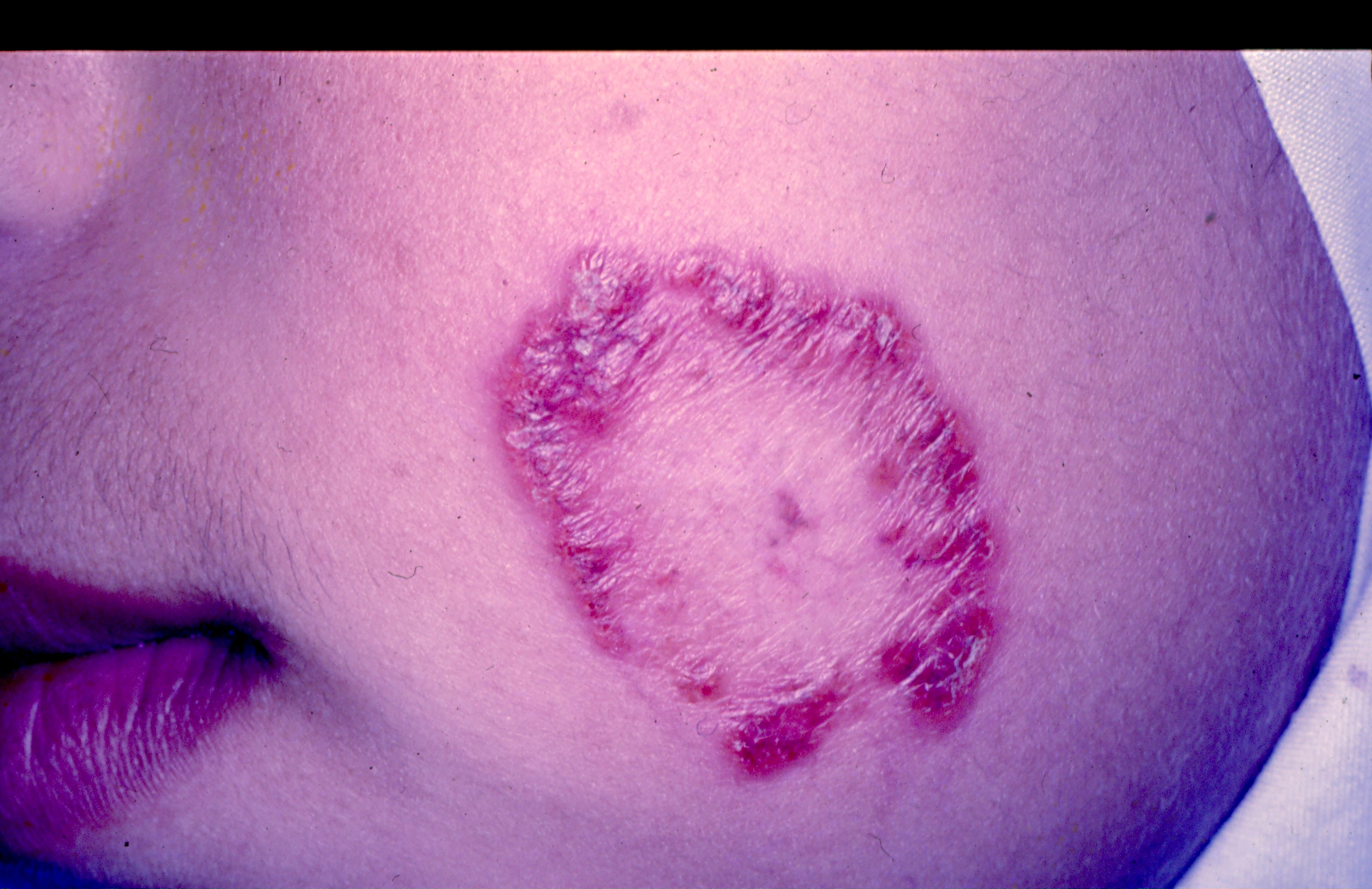 Post-kala-azar dermalleishmaniasis (PKDL)
Generally occurs 1-3 years after recovery of VL
L. donovani
India and Bangladesh
Dermatologic manifestations:
Small hypopigmented macules: 1st appeared lesions enlarge to large irregular patches; develop on the chest, back, anterior thighs, arms and neck.
Erythematous macules: 2nd appeared lesions; esp. on the face (with a malar distribution) and areas of hypopigmented patches).
Nodules: last developed lesions soft, painless, non-ulcerative, yellowish-pink nodules; may appear on previous lesions or de novo; most commonly involve face and earlobs, trunk and genitalia.
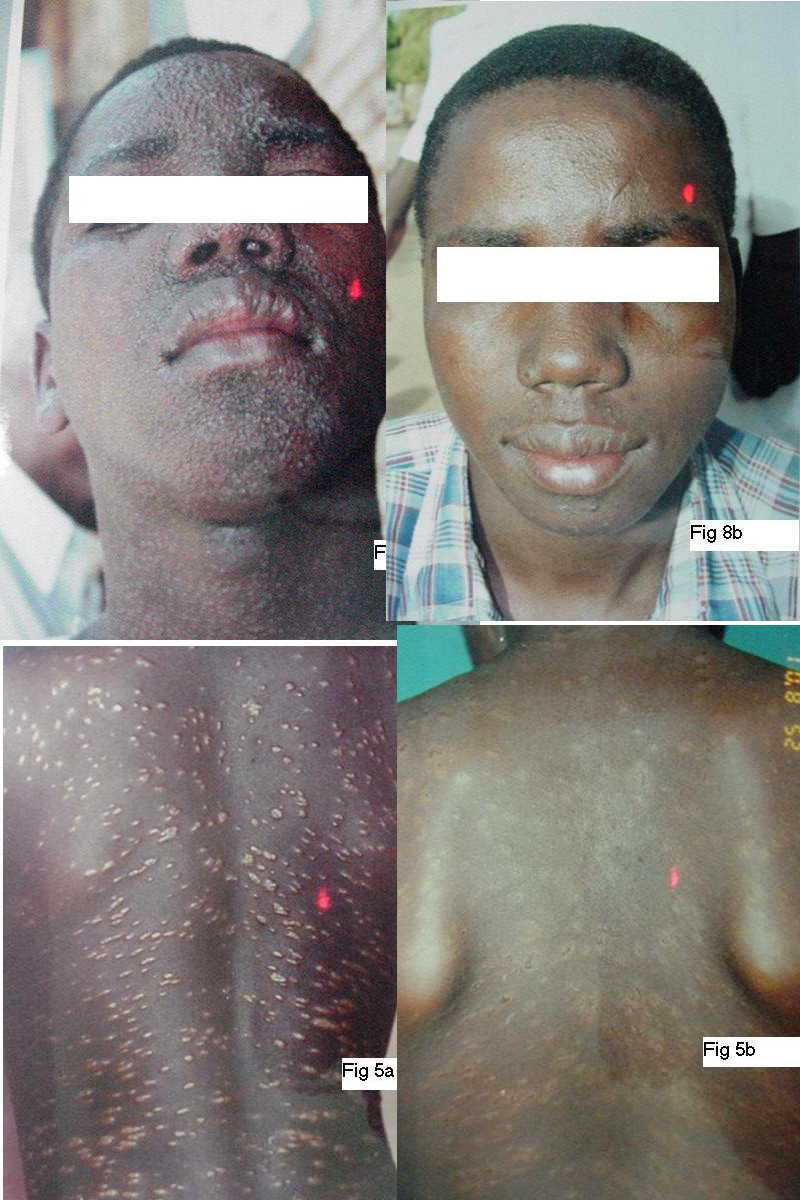 Post-kala-azar dermalleishmaniasis (PKDL)
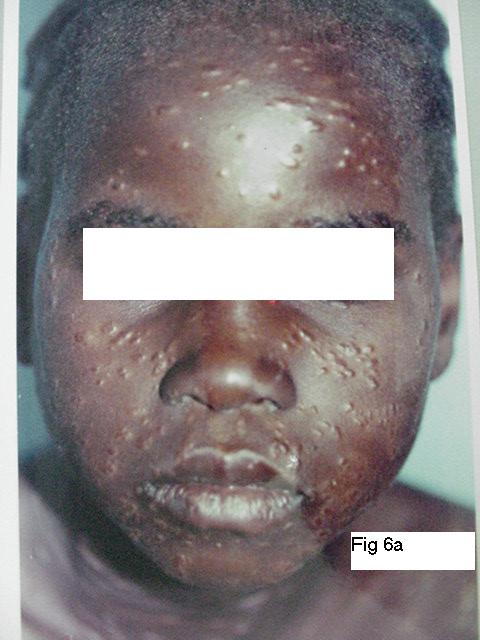 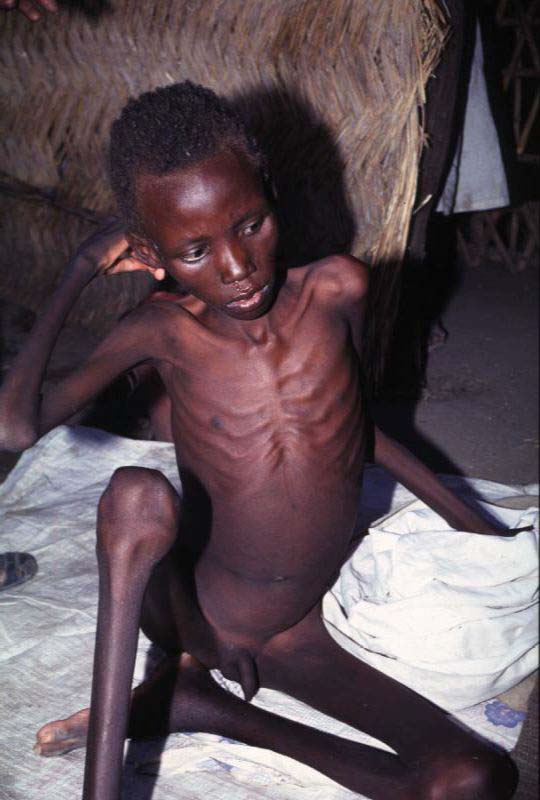 PKDL
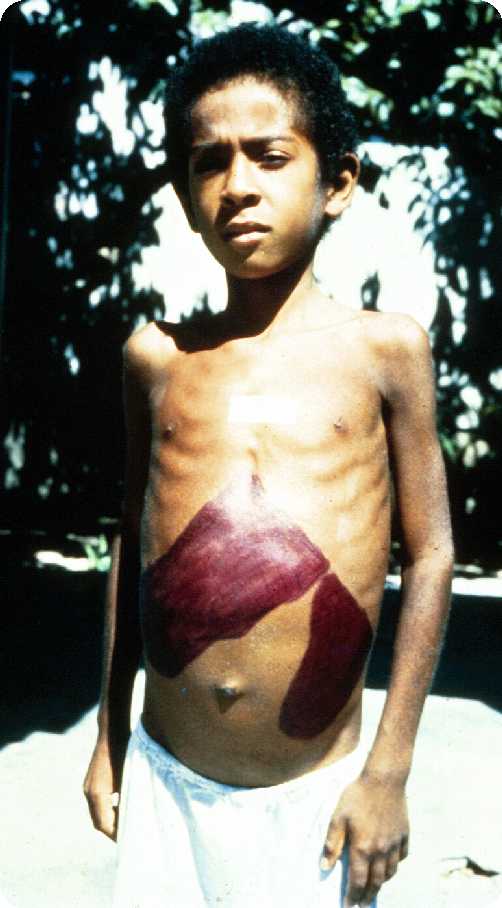 Kala azar
PKDL: A rare presentation
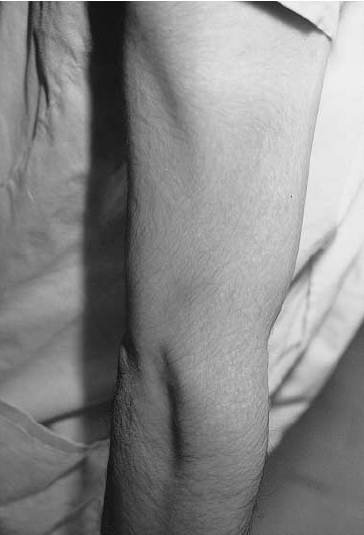 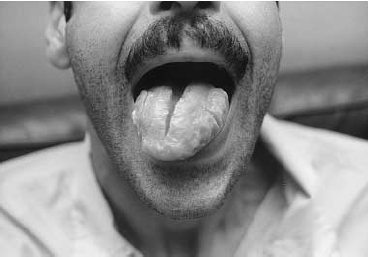 1
1. Macroglosia with scrotal tongue
2. Hypopigmented macules on the arm
2
Source: Nikzad et al. Int J Dermatol 2005
Less Common Clinical Manifestations
Sporotrichoid type
Erysipeloid CL
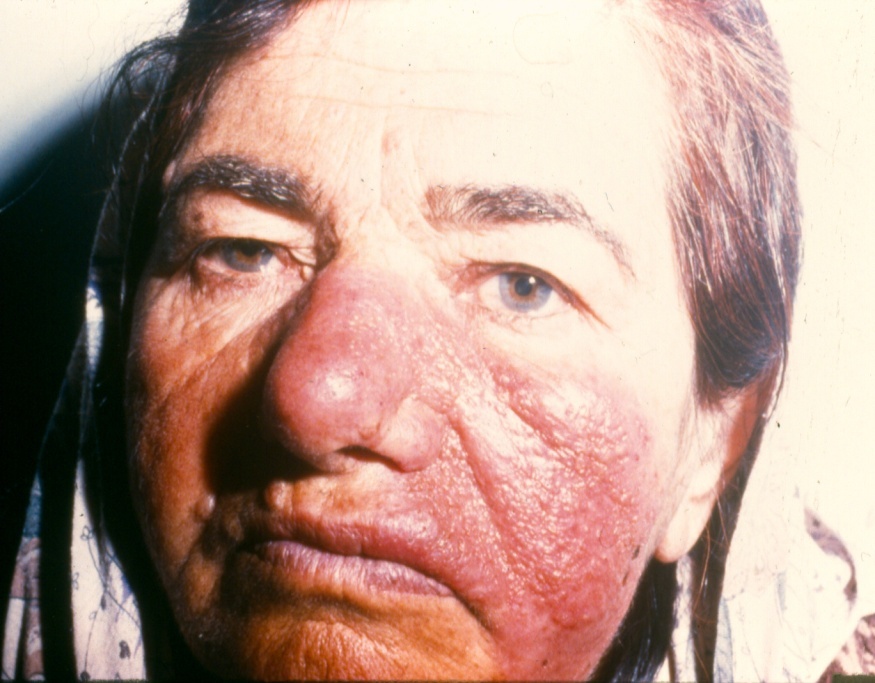 Impetigenized type
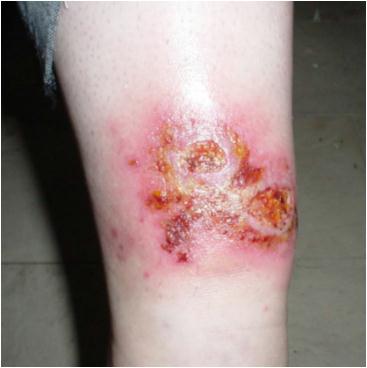 Psoriasiform CL
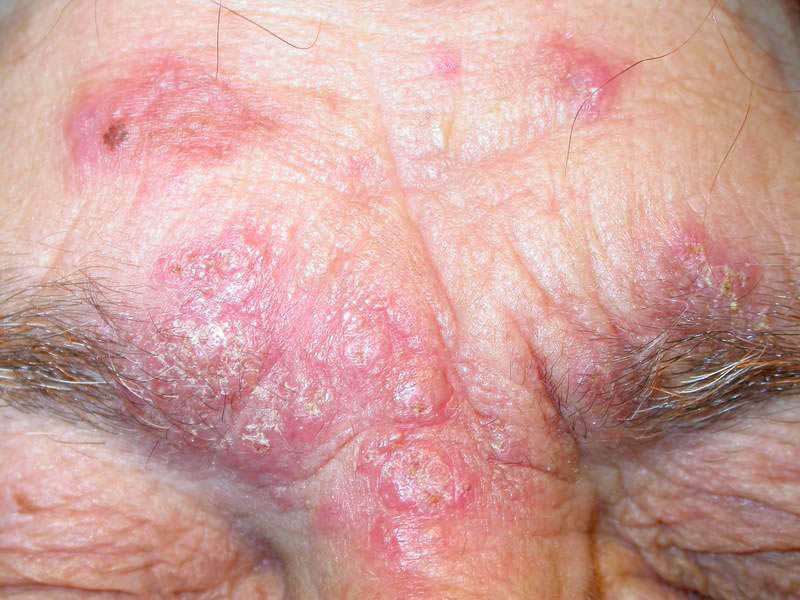 Verruciform CL
CL lesions due to auto-inoculation
CL lesion on the scalp
Eye involvement
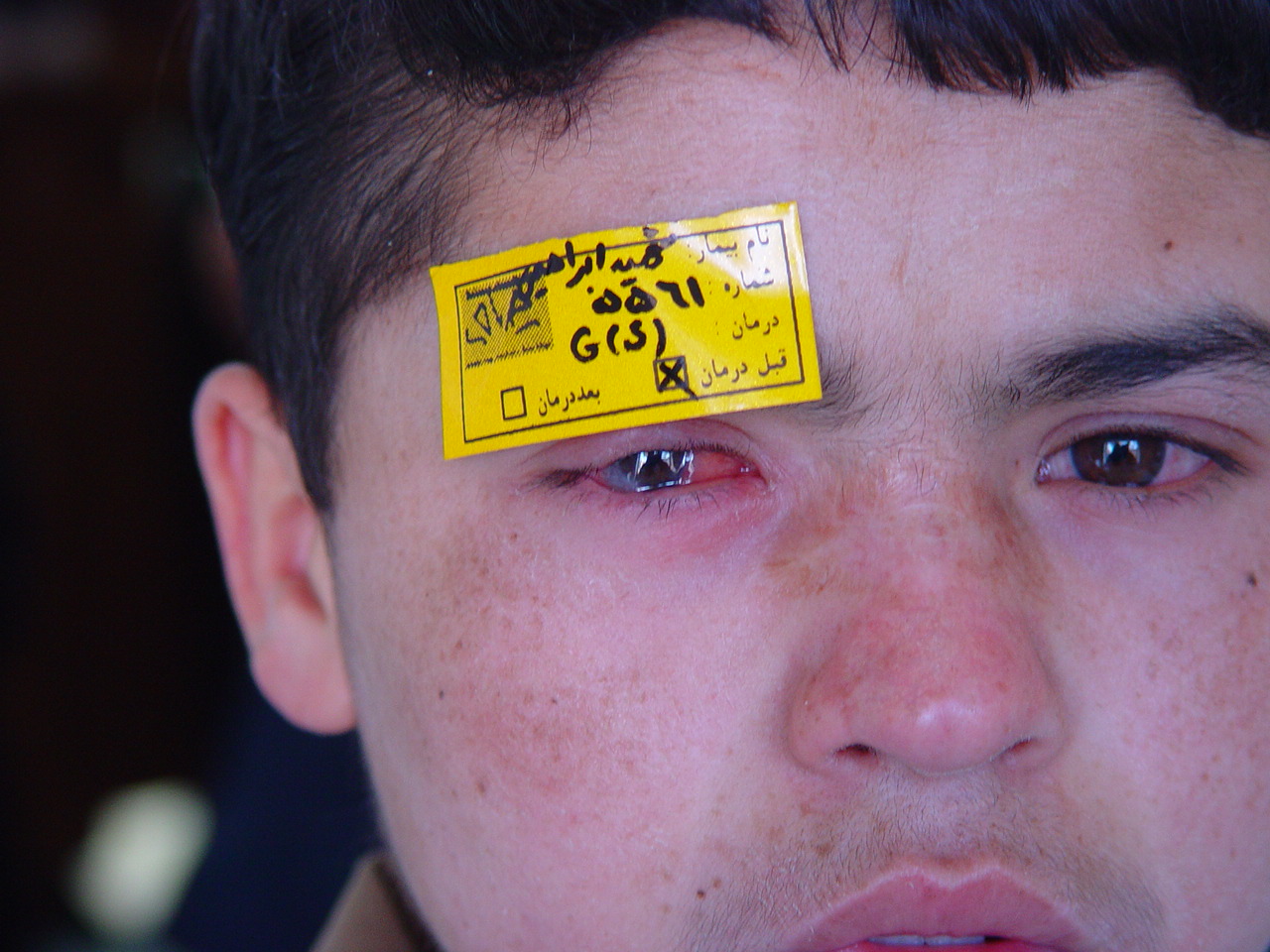 CL: Differential Diagnosis
Infections
Fungal
Sporotricosis, chromoblastomycosis, etc
Bacterial
Mycobacterioses
Leprosy, lupus vulgaris, etc
Staphylococcal/ streptococcal pyodermas
Ecthyma, impetigo, etc
Viral
Orf, warts, etc
Inflammatory
Psoriasis, lichen planus, DLE, sarcoidosis, etc
Neoplastic
BCC, SCC, CTCL, keratoacanthoma
CL: Differential Diagnosis
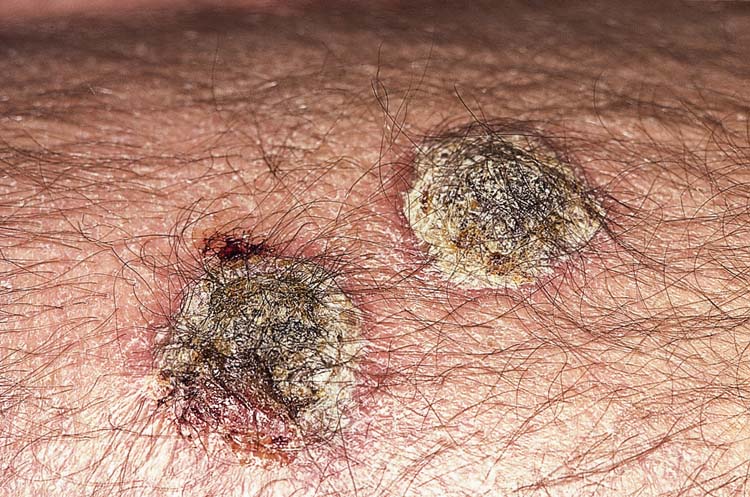 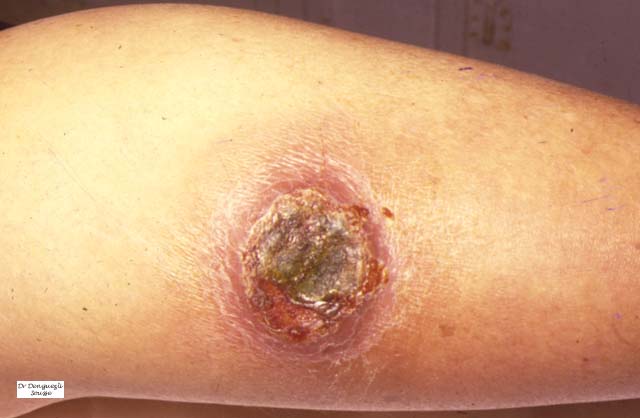 Ecthyma
Cutaneous Leishmaniasis
CL: Differential Diagnosis
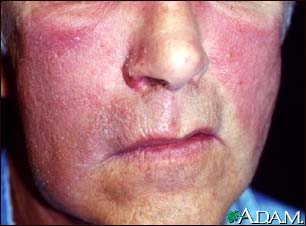 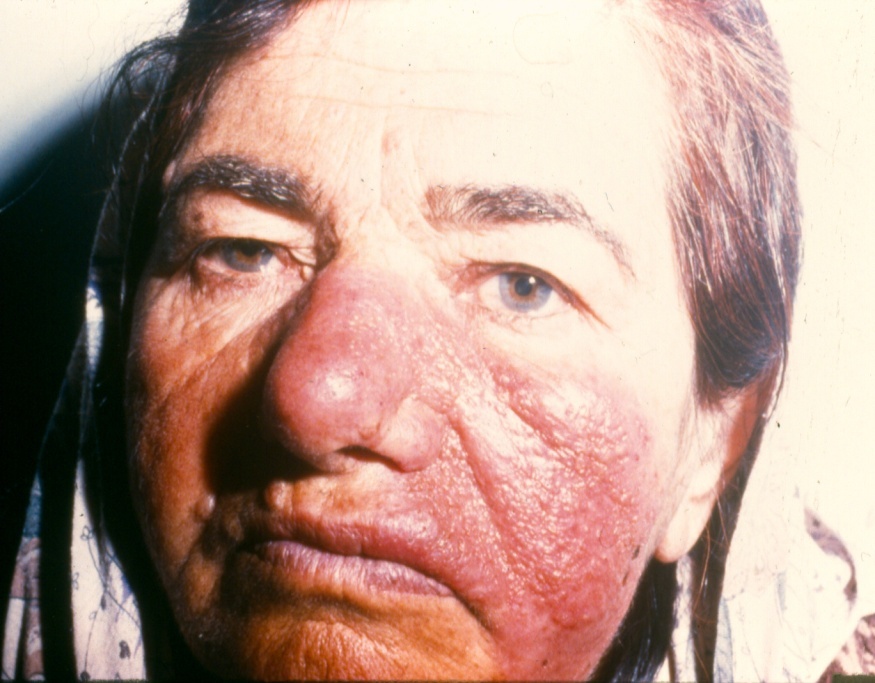 Erysipelas
Cutaneous Leishmaniasis
CL: Differential Diagnosis
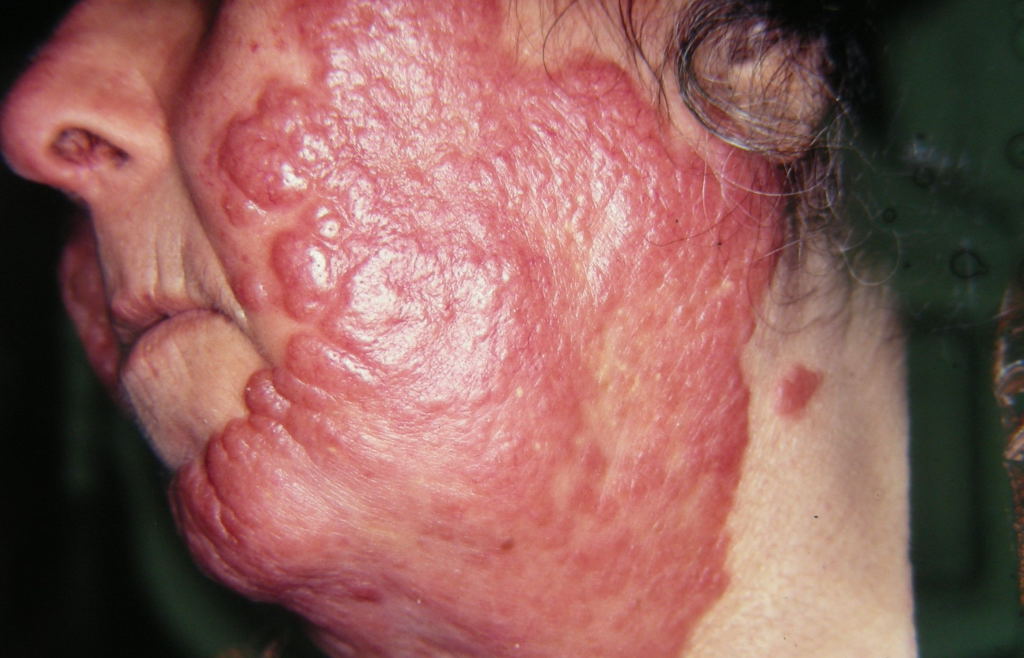 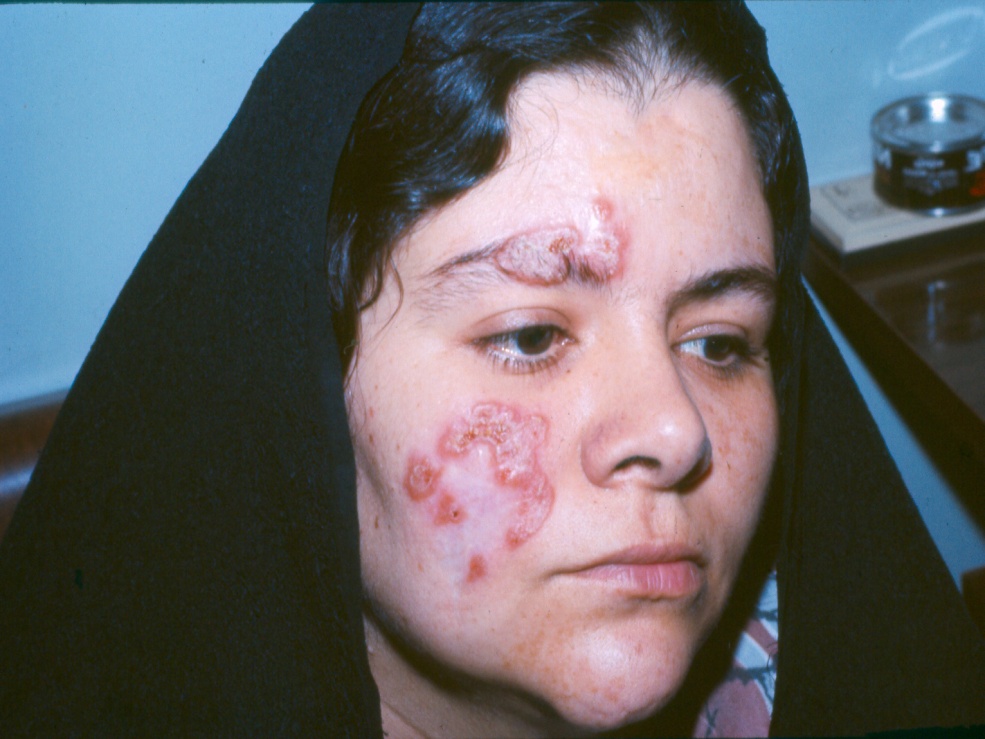 Cutaneous Leishmaniasis
Lupus Vulgaris
CL: Differential Diagnosis
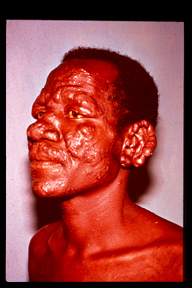 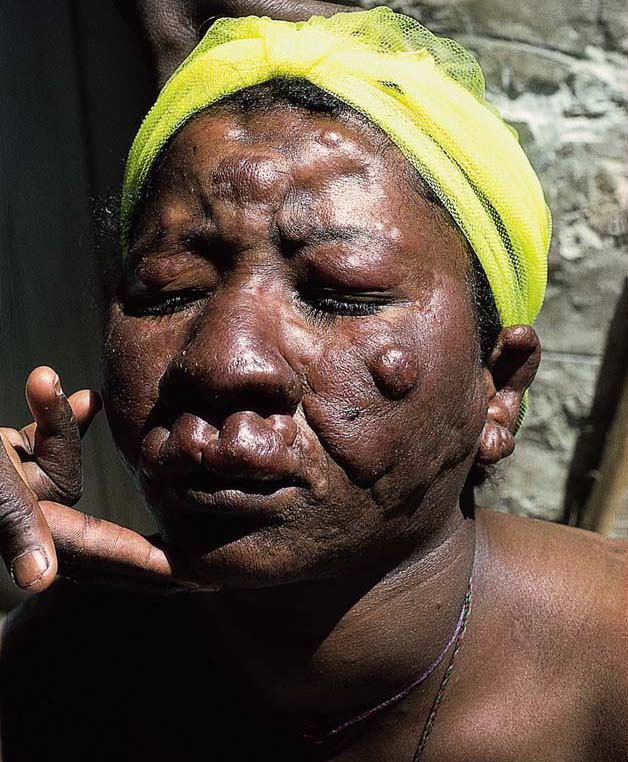 Lepromatous Leprosy
Cutaneous Leishmaniasis
CL: Differential Diagnosis
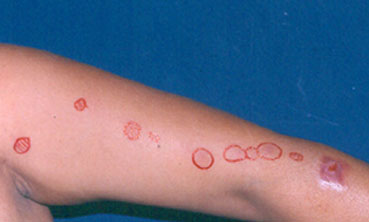 Sporotrichosis
Cutaneous Leishmaniasis
CL: Differential Diagnosis
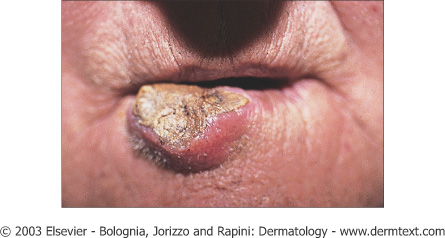 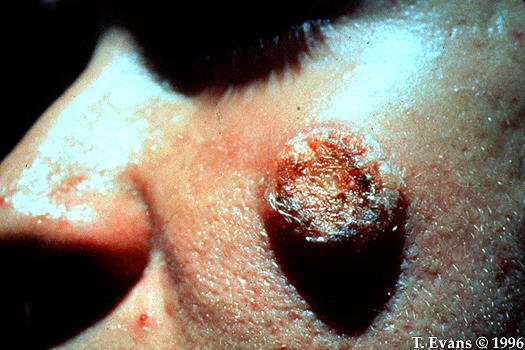 Squamous cell carcinoma
Cutaneous Leishmaniasis
CL: Differential Diagnosis
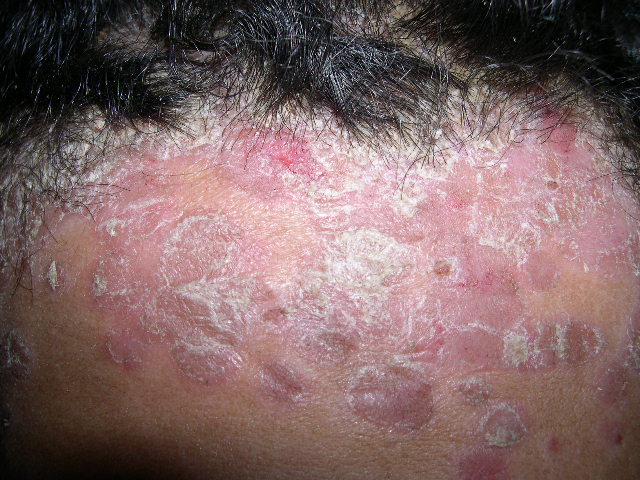 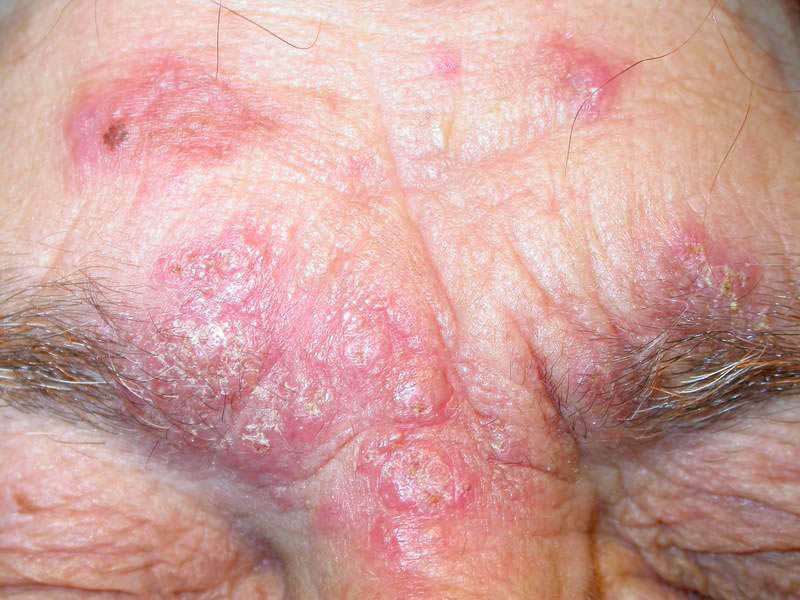 Psoriasis
Cutaneous Leishmaniasis
CL: Diagnosis
Clinical
History: residence in or history of travel to endemic areas, painless lesions, clinical course, similar cases in other family members 
Physical examination: esp. induration, exposed sites
Direct smear
Culture on Nicolle-Novy-Mac Neal (NNN) medium
Leishmanin Skin Test (LST)
Histopathology
Iso-enzyme electrophoresis (ISE)
Monoclonal antibodies(mAb)
Polymerase Chain Reaction (PCR)
Can be used for species identification
Treatment
Overview of 50 qualified RCTs for inclusion
in a systematic review published in 2007
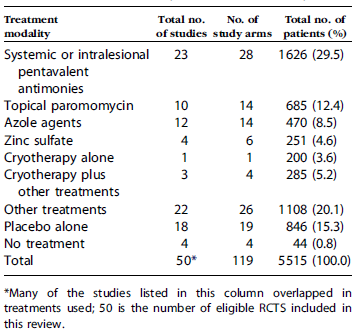 Source: Khatami et al.  J Am Acad Dermatol  2007
CL Treatment: Indications
Ulcer(s) that are located close to vital organs or are cosmetically important, such as on the face.
Lesions that show no evidence of healing for several months after the onset.
Special forms of CL, such as sporotrichoid or lymphangietic with satellite lesions, which indicates spreading.
CL due to  L. tropica, which could subsequent systemic involvement or be the reservoir of infection.
PKDL requires high doses of systemic medications.
CL treatment: general considerations
Systemic treatments

Topical treatments (including intralesional injections)

Physical treatments (including surgery)
Systemic treatments
Pentavalent antimonies
Meglumine antimoniate (Glucantime®)
Sodium stibogluconate (Pentostam ®)
Azole drugs
Itraconzaole, fluconazole, ketaconazole
Other treatments:
Combination of pentavalent antimonies to other drugs e.g. oral allopurinol
Dapsone, rifampicin, isoniazide, allopurinol, pentamidine, terbinafine, zinc sulfate, oral miltefosine
Treatments: Topical and intralesional
Intralesional pentavalent antimonies injections
Meglumine antimoniate (Glucantime®)
Sodium stibogluconate (Pentostam ®)
Paromomycin ointment
Treatment: Physical methods
Cryotherapy
Alone
Combined to other treatments e.g. i.l. pentavalent antimonies
Thermotherapy
CO2 laser
Photodynamic therapy (PDT)
Curettage
Surgery
National Guideline for Treatmentof CL in Iran
Zoonotic Cutaneous Leishmaniasis (ZCL) can be left untreated if patient accepts unless:
Diameter larger than 3 cm
Number of lesions more than 3
Location on face or joints
Sporotrichoid lesions

All cases of Anthroponotic Cutaneous Leishmaniasis (ACL) should be treated.
Local TreatmentNational Guideline for Treatment of CL in Iran
Local treatment can be used except:
Lesions around vital organs (eye, ear, mouth)
Lesions on joints
Lesions larger than 3 cm
Number of lesions more than 5
Sporotrichoid lesions
Local treatmentNational Guideline for Treatment of CL in Iran
Cont’d
Combination of intralesional injection of antimonial weekly and cryotherapy with liquid nitrogen biweekly for a maximum of 12 weeks
Cryotherapy should always be done prior to injection.
In certain cases each traetment modality can be used alone (for example cryotherapy alone in pregnant women)
Systemic TreatmentNational Guideline for Treatment of CL in Iran
Indications:
Lesions around vital organs (eye, ear, mouth)
Lesions on joints
Lesions larger than 3 cm
Number of lesions more than 5
Sporotrichoid lesions
Lesions not responded to local treatment
Systemic TreatmentNational Guideline for Treatment of CL in Iran
Cont’d
Dosage: 20 mg/kg/day Sb+5 (equal to 75 mg/kg/day of meglumine antimoniate or Glucantim) for a maximum of 3 vials daily 
Preparations: 
Glucantim: 405-415 mg Sb+5 equivalent to 1500 mg Glucantim in each 5 mL vial for IM injection
Pentostam: 600 mg Sb+5 in each 6 mL vial for IM or IV injection 
Duration: 2 weeks for ZCL and 3 weeks for ACL, which can be repeated if necessary after 4-6 weeks of rest
Side effects National Guideline for Treatment of CL in Iran
Common but rarely severe
Pain
GI complaints
Myalgia
Headache
Skin rash
Hepatotoxicity
Nephrotoxocity
Arrythmia
Pnacreatitis
Contraindications National Guideline for Treatment of CL in Iran
Hepatitis
Pancreatitis
Myocarditis
Renal failure
Pregnancy
Lactation
Work up National Guideline for Treatment of CL in Iran
CBC, LFT, RFT, ECG if:
Age over 60 years
History of underlying systemic disease
Concomitant drug use
Prevention
CL: Prevention
Drugs unsatisfactory or too expensive
Environmental changes
Vector control impractical, unsafe for environment
Reservoir control: impossible or impractical (short term success in China, S. Arabia, India)
Leishmanization
Vaccines
First generation
Second generation
Third generation
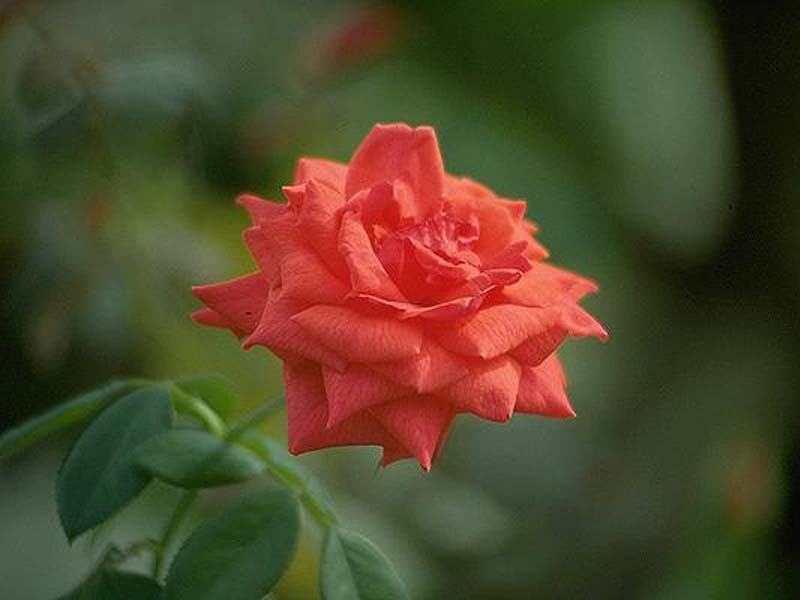 Thank you for your attention!